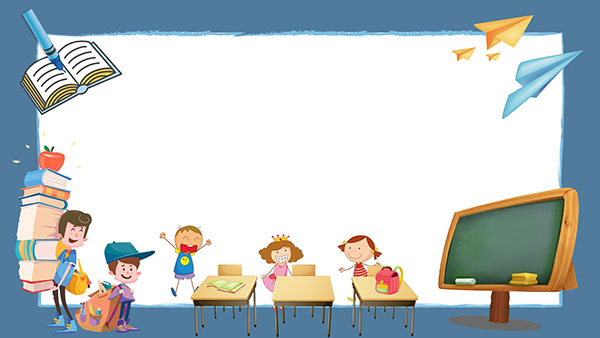 Bµi 2
CÁC SỐ 1,2,3
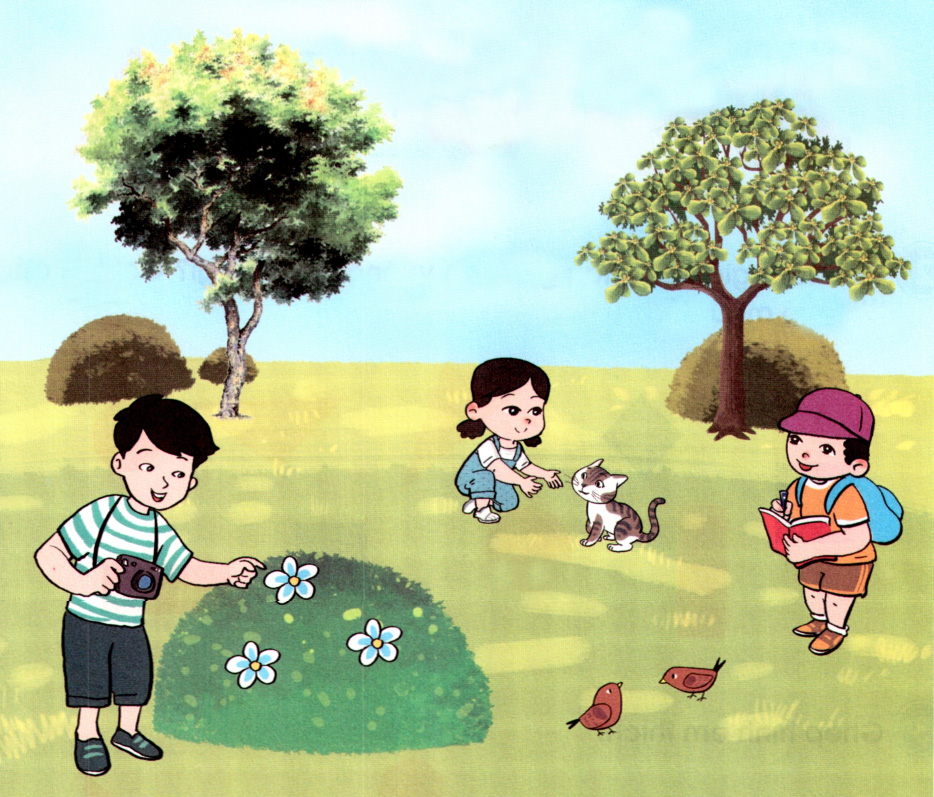 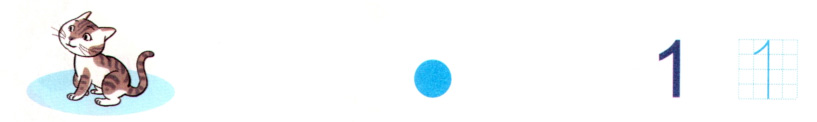 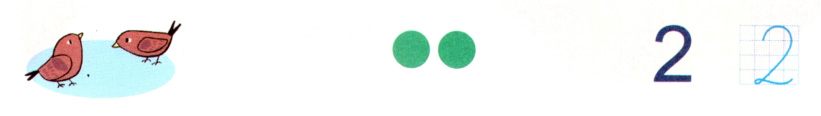 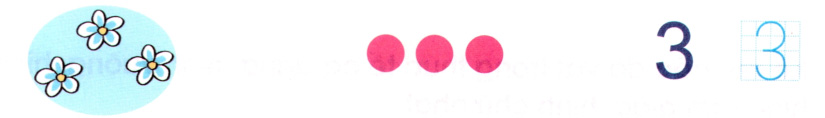 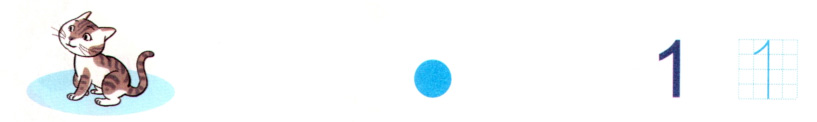 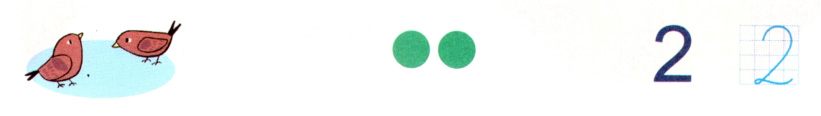 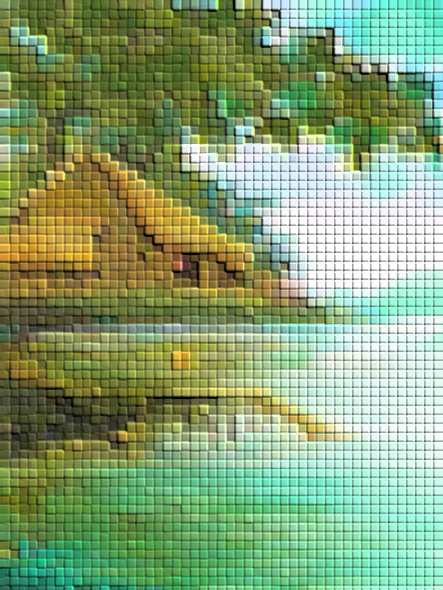 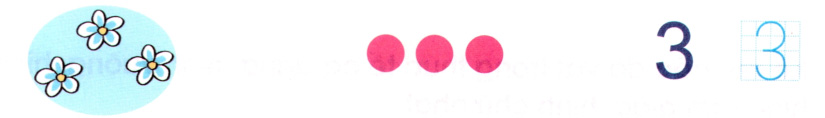 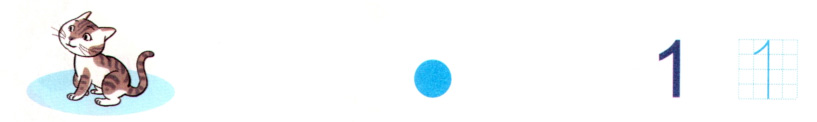 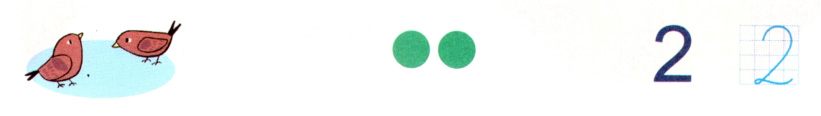 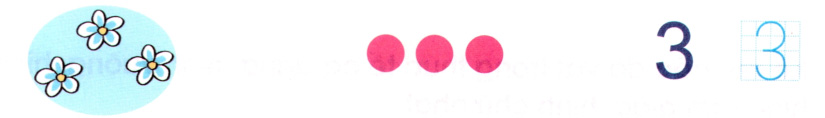 Bµi 1. Sè
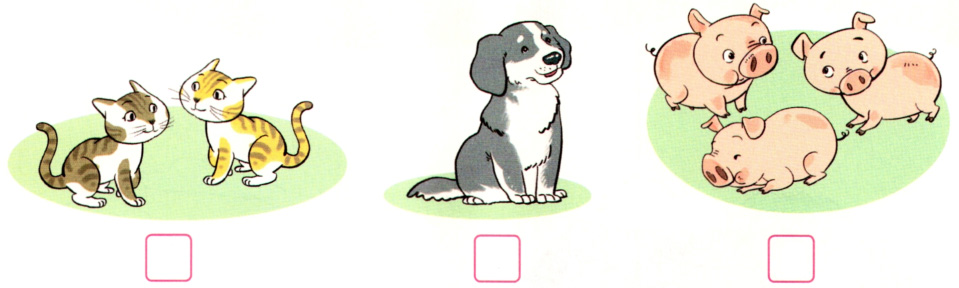 2
1
3
Bµi 2. LÊy sè h×nh phï hîp (theo mÉu)
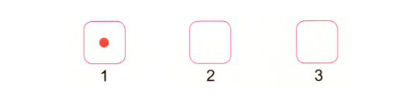 Bµi 3. Sè:
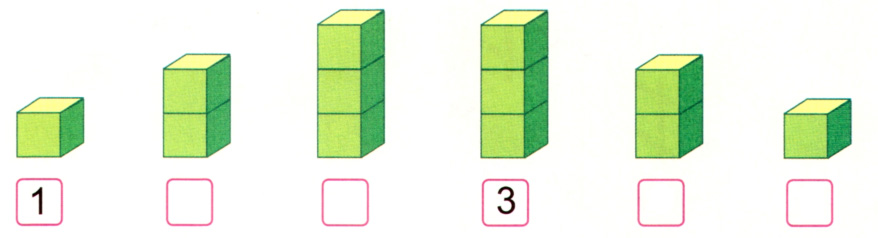 2. Thùc hµnh, Luyện tập:
Bµi 3. Sè:
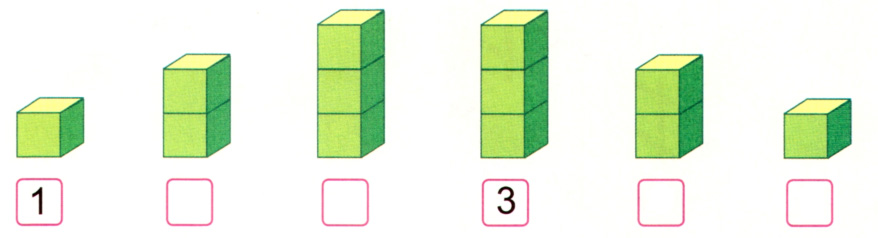 2
2
3
1
Bµi 4. Sè:
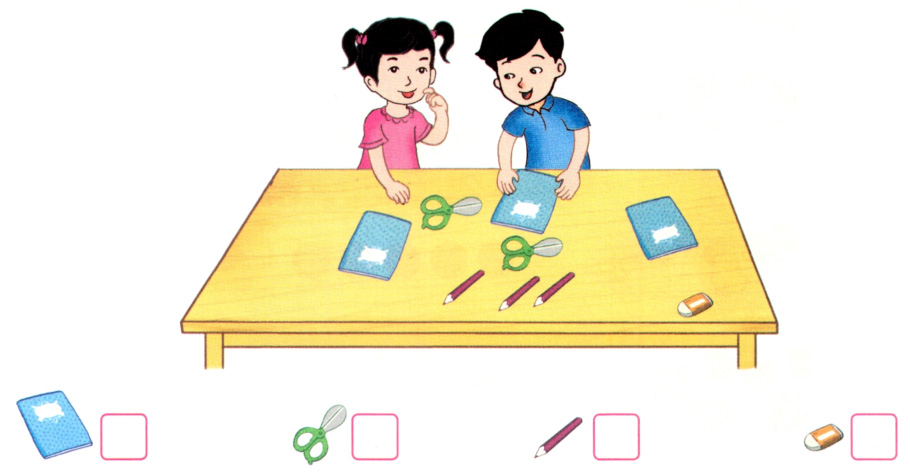 Bµi 4. Sè:
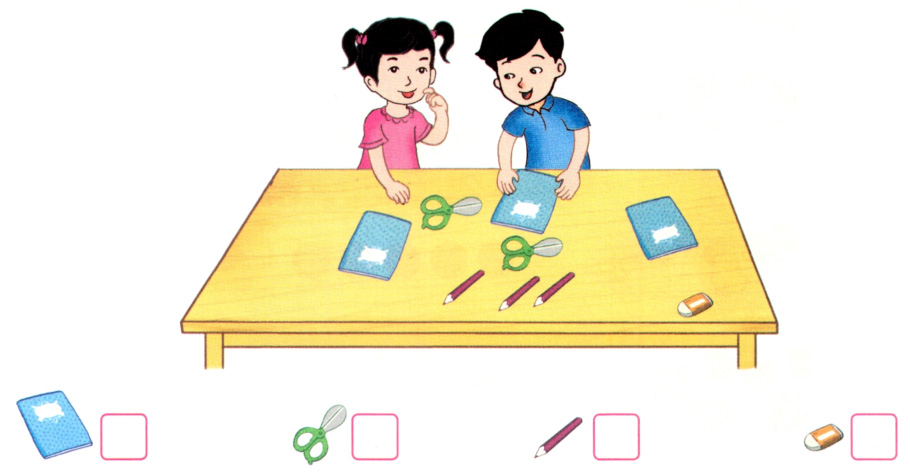 1
3
3
2